পৌরনীতি ও সুশাসন
আজকের আলোচ্য বিষয়ঃ আমলাতন্ত্র, বৈশিষ্ট্য ও কার্যাবলি।
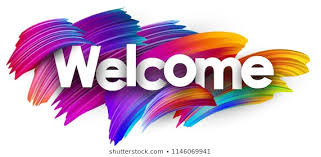 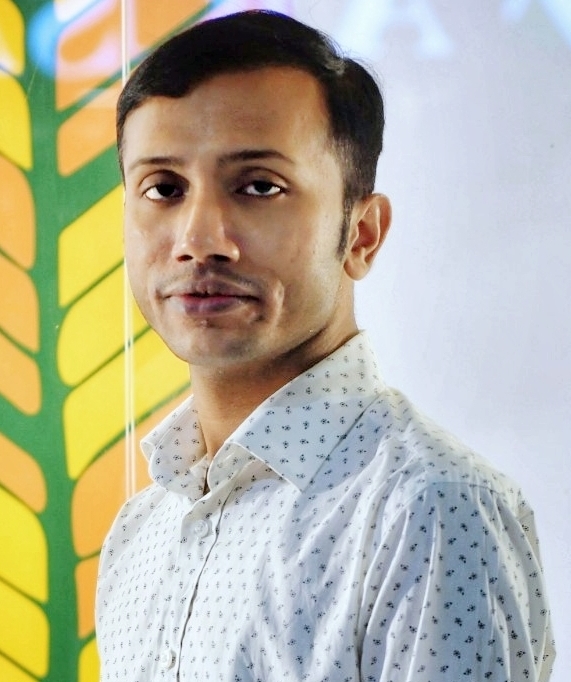 ক্লাস উপস্থাপনায়ঃ মোঃ হাসান তারেক, প্রভাষক, রাষ্ট্রবিজ্ঞান বিভাগ, ডক্টর মালিকা কলেজ।
আমলাতন্ত্র (Bureaucracy):
শব্দগত দিক দিয়েঃ আমলাতন্ত্রের ইংরেজি প্রতিশব্দ Bureaucracy. যা ফরাসি শব্দ Bureau যার মানে ডেস্ক বা দপ্তর এবং ল্যাটিন শব্দ Kratein যার মানে শক্তি বা Power এর সমন্বয়ে গঠিত। অতএব, Bureaucracy মানে দপ্তর সরকার।
সংজ্ঞাগত দিক দিয়েঃ অধ্যাপক হারম্যান ফাইনারের মতে, আমলাতন্ত্র হচ্ছে স্হায়ী, বেতনভুক্ত, দক্ষ,  চাকুরিজীবি শ্রেণি।
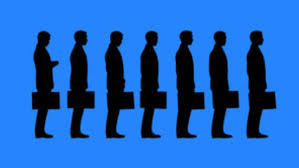 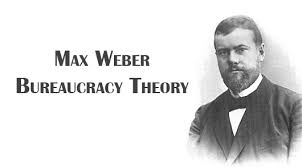 আমলাতন্ত্রের বৈশিষ্ট্যঃ
নিরপেক্ষতা
স্থায়িত্ব
পেশাদারিত্ব
বেতন-ভাতা
কর্মসম্পাদন
পদসোপান নীতি
যোগ্যতা
পরিবর্তনশীলতা
আমলাতন্ত্রের কার্যাবলিঃ
দলীয় কাজঃ-
১। আমলাতন্ত্র বলতে কি বুঝ ?
২।আমলাতন্ত্রের বৈশিষ্ট্য সমূহ ব্যাখ্যা কর ?
শিখন ফলঃ-
আমলাতন্ত্র কি তা বলতে পারবে,
আমলাতন্ত্রের বৈশিস্ট্য সমূহ ব্যাখ্যা পারবে,
আমলাতন্ত্রের কার্যাবলী সমুহ বিশ্লেষন করতে পারবে।
মূল্যায়নঃ-
ক দলঃ 
আমলাতন্ত্রের ইংরেজী প্রতিশব্দ কি?
১, ল্যাটিন,                        ২, টিউটনিক, 
৩, ফরাসী ও গ্রিক,            ৪, আরবী।
খ দলঃ
 আমলাতন্ত্রের জনক কে?
১, লাস্কি,                            ২, ম্যাকাইভার, 
৩, ম্যাক্স-ওয়েবার,              ৪, জন লক।